Urban Farming 
& Sustainability
Klaudia Dziekonska
Urban Agriculture
the growing, processing, and distribution of food and nonfood plant and tree crops and the raising of livestock, directly for the urban market, both within and on the fringe of an urban area (Lovell)

Community Gardening 
Urban Farming 
Hydroponics and Aquaculture (USDA)
Urban Farming
revitalize abandoned land, foster community well-being, and improve the urban landscape
U.S. Department of Agriculture : “science and art of promoting the successful growth and development of ornamental plants, turf, vegetables, and fruit in the urban environment”
Revives deserted areas, improves urban landscape, and benefits the community 
Brings awareness about fresh foods
Agriculture vs Horticulture
Horticulture:
Organic agriculture- rotating crops, composting, recycling rain water 
Survive through internal (pop. increase) and external (extreme weather) pressure
Long-term solution - sustainable 
Agriculture:
Large-scale industrial agriculture 
Resource-intensive - fossil fuels & other materials
Imbalance b/w inputs (water and land) and outputs (amount of food production)
Short-term solution- unsustainable
Farm Bill
Subsidizing poor farmers 
Chemical agriculture, synthetic fertilizers, hormone-fed livestock 
Few support systems for small-scale farmers 
Organic Farming : application fee ($1,200) and yearly inspection + recertification fee ($900)
People rely on industrial agriculture - our food supply 
Issues : 
Transportation
Exposure to foodborne disease 
Chemicals 
Hormones
Land
The Food and Agriculture Organization of the United Nations (2011) : 
Recommended to increase agriculture productivity, favor resilient food & agriculture systems, and support small-scale farming 
Brownfields and vacant lots  
Can be costly but better alternative than to search for suitable land 
Non-profits have advantage over other sectors 
Historical, cultural, and community presence - connections w/ businesses, foundations, etc. 
Stakeholders - opportunity to buy land, access to buy land, and networking
Harlem Grown
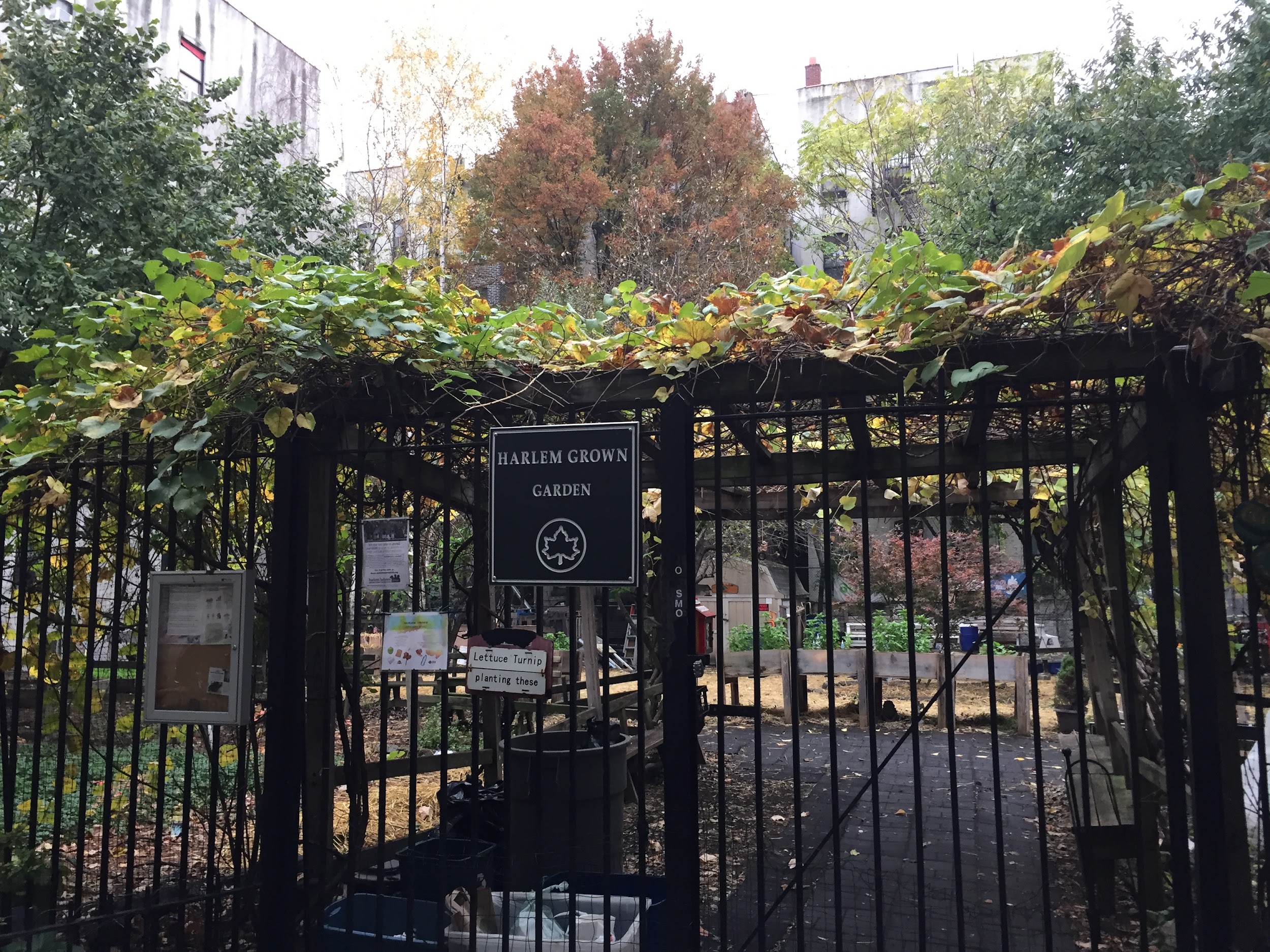 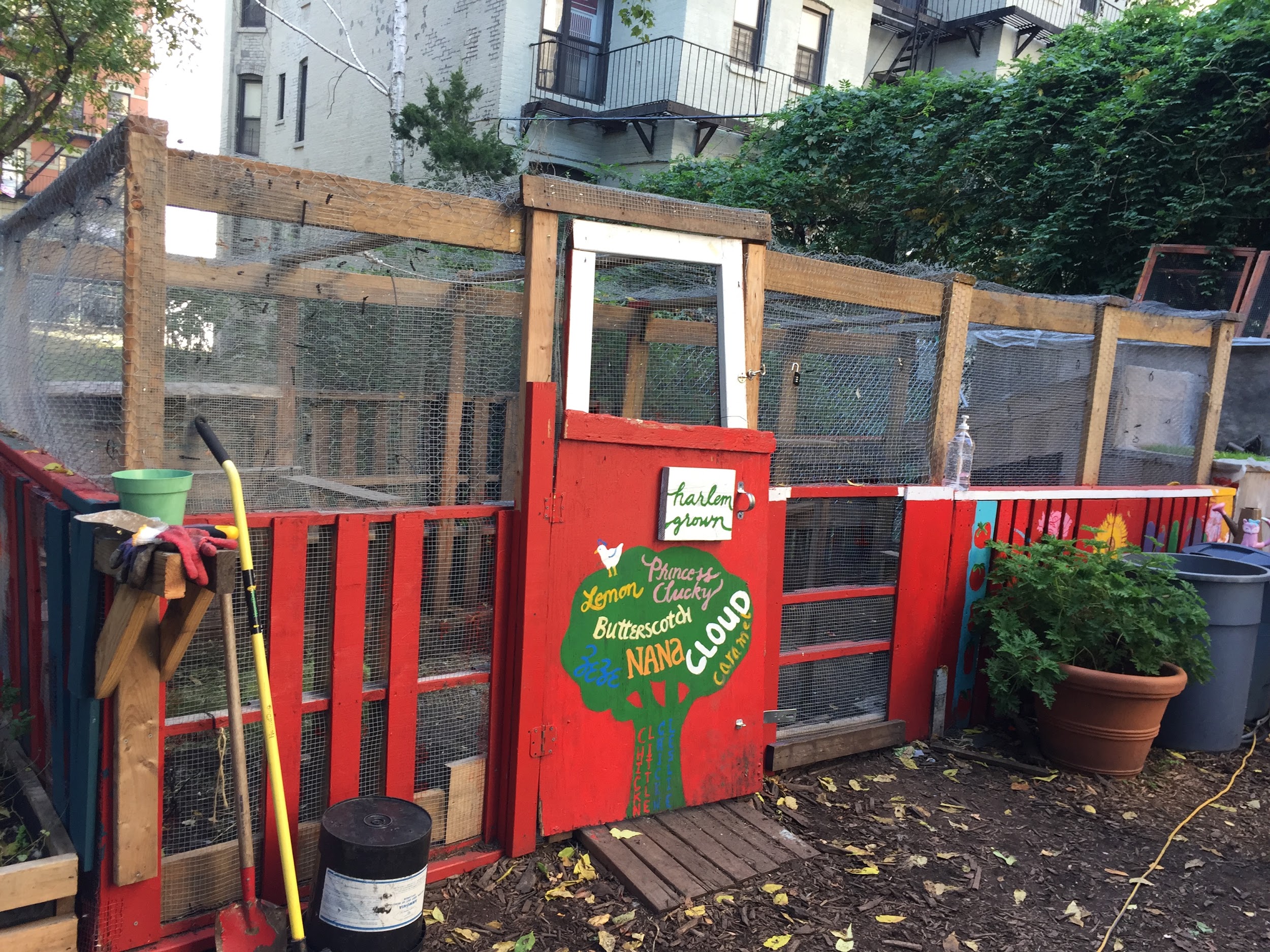 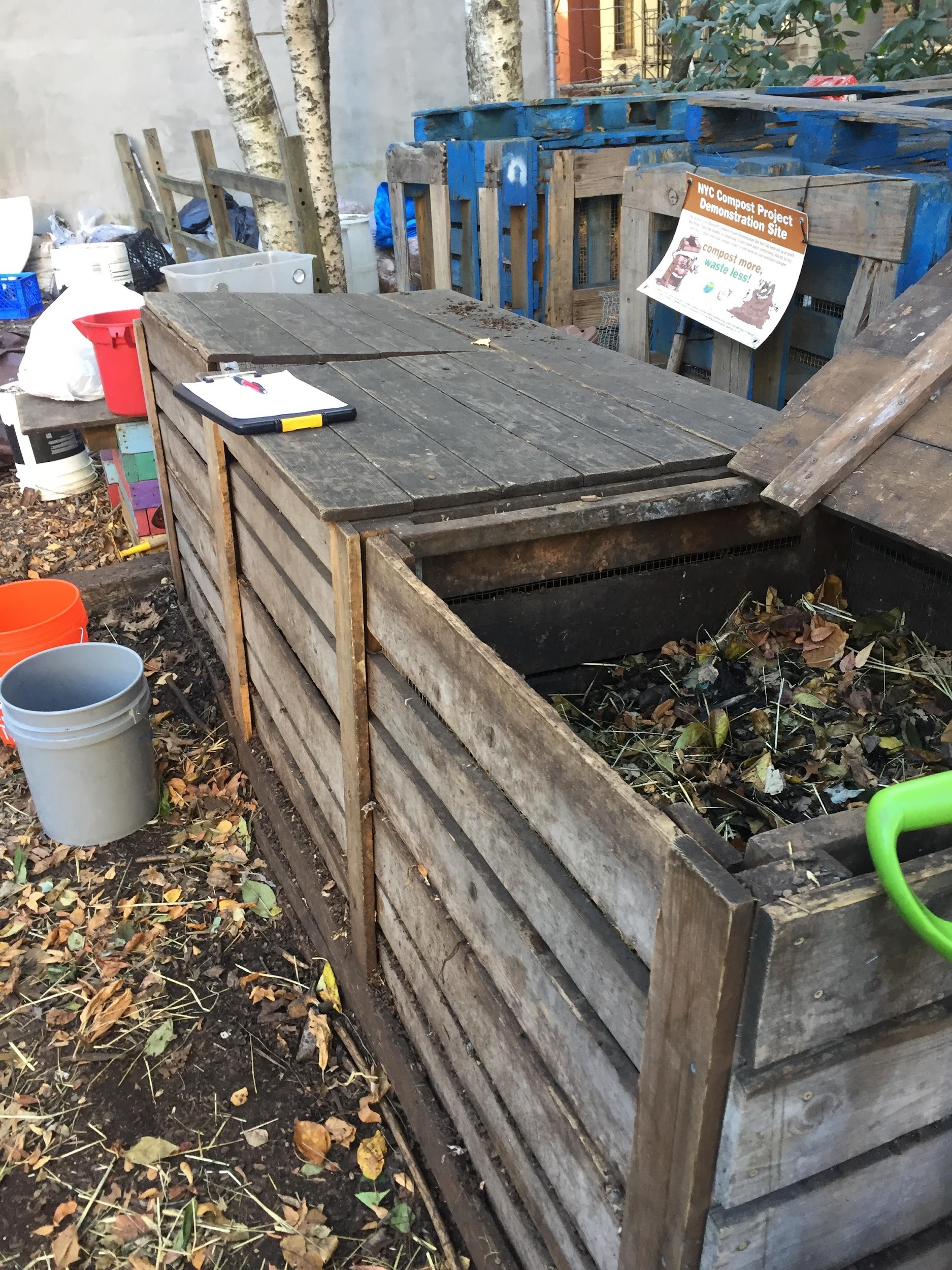 Composting
Organic foods and materials 
Greens (fruits, veg, grass): Nitrogen 
Browns (leaves, brown bags, straw); Carbon 
Recycling system 
Harlem Grown 
Drop-off from community 
Kids partake in care 
Chopping foods, mixing, sifting
Hydroponics
Growing plants w/o soil 
Minerals in water 
Stable and high production 
Less water - stays in system and is reused 
Harlem Grown 
9, 360 cells 
Arugula, basil, swiss chard
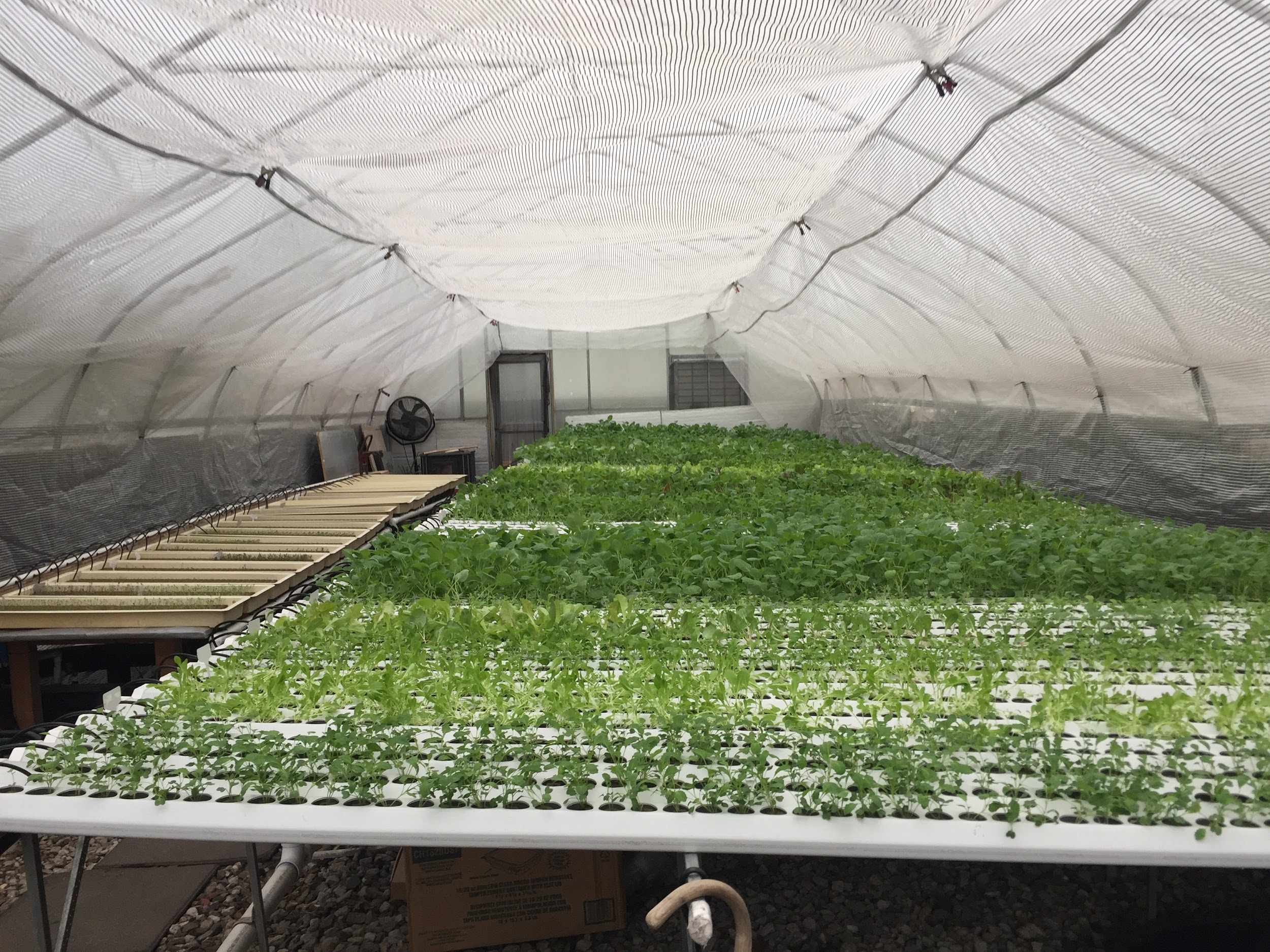 Vertical Farming
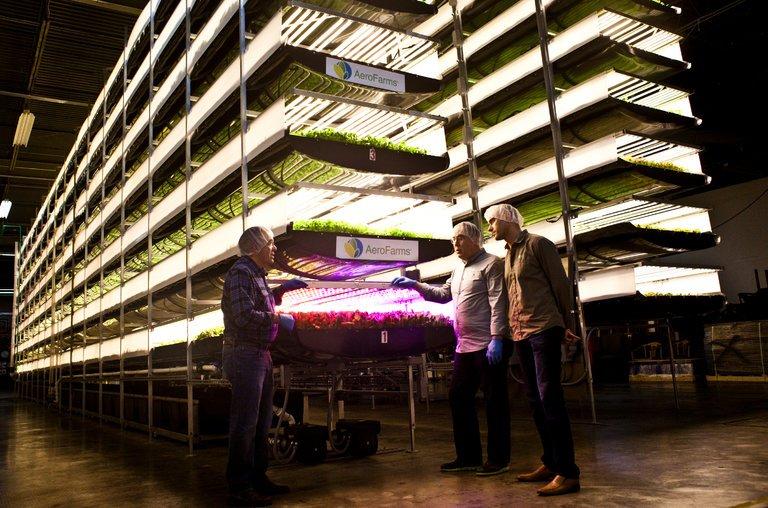 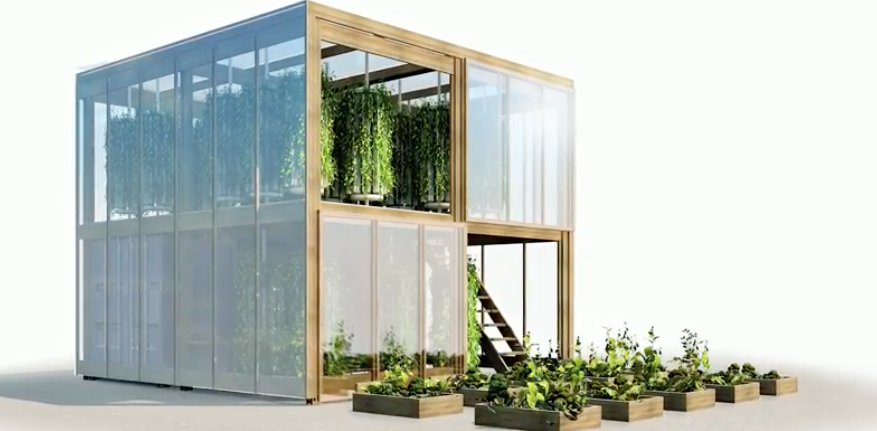 Education Tours
Showing children (K-12) different aspects of the farm 
Compost, chickens, hydroponics
Teaching them where food comes from and where it can go 
Important for them to understand the process
Can start practicing sustainability from young age
Sustainability
Brundtland’s Food Policy Theory:
United Nation’s document Our Common Future - food security (1980’s)
Theory :
Need new food policies to help food crisis
Short-term solutions (commercial agriculture) will end in starvation 
Sustainability- a process to grow food for present and future generations 
Sustainable development ( UN World Commission on Environment):
“development that meets the needs of the present without compromising the ability of future generations to meet their needs”
Sustainability of Urban Farms
Composting 
- reusing foods, sending less to landfills 
Growing edible plants 
Smaller carbon footprint 
Organic foods 
Hydroponics 
Minimal materials used (less water, no soil)
Challenges
Not enough food to feed whole community 
People are uninformed/ uncomfortable 
Communities of color have less choices 
Hard to get land for individual farmers 
Costs a lot of money to convert brownfields to usable land